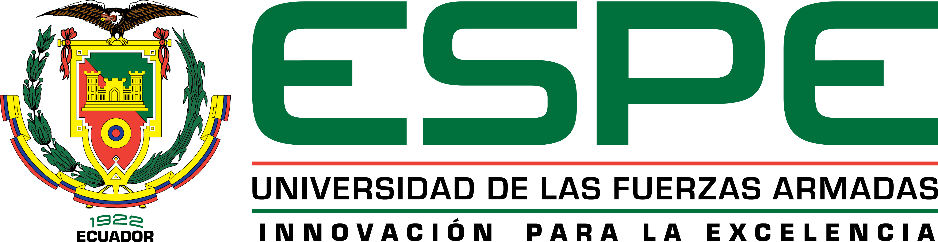 DEPARTAMENTO DE ELÉCTRICA, ELECTRÓNICA Y TELECOMUNICACIONES  
CARRERA DE INGENIERÍA EN ELECTRÓNICA, AUTOMATIZACIÓN Y CONTROL
AUTOMATIZACIÓN DEL INTERCAMBIADOR DE CALOR CO2-AGUA DEL PROCESO DE DESHUMIFICACIÓN DE LA PLANTA INDUSTRIAL DE CO2 DE LA EMPRESA LINDE S.A.
AUTOR:  RODRÍGUEZ NÚÑEZ DANNY ALEXANDER

DIRECTOR: ING. ORTIZ TULCÁN, HUGO RAMIRO, MGS
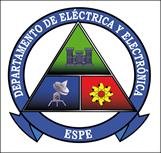 MARZO 2021
1
ÍNDICE
2
1. Introducción
ESPE
2021
Antecedentes
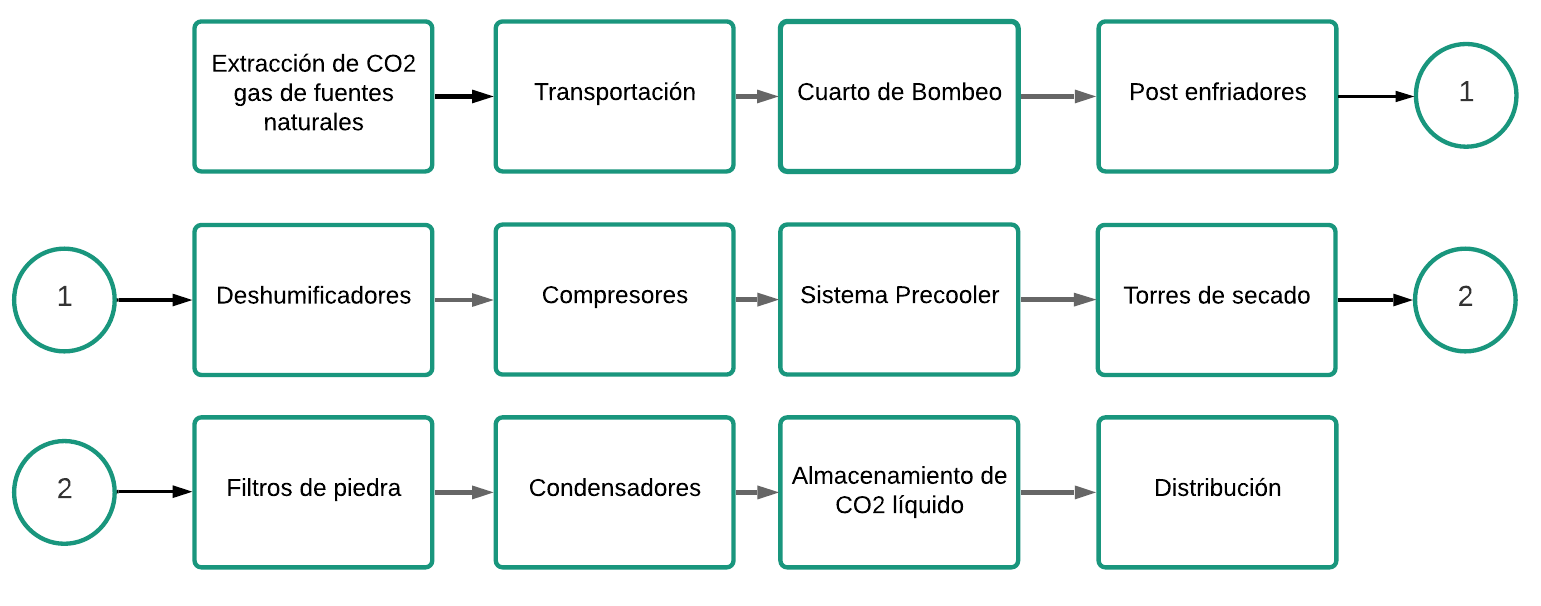 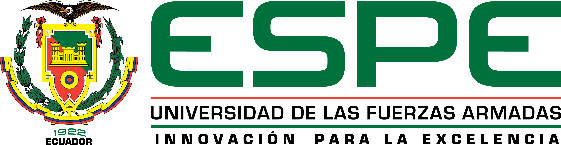 3
1. Introducción
ESPE
2021
Justificación e Importancia
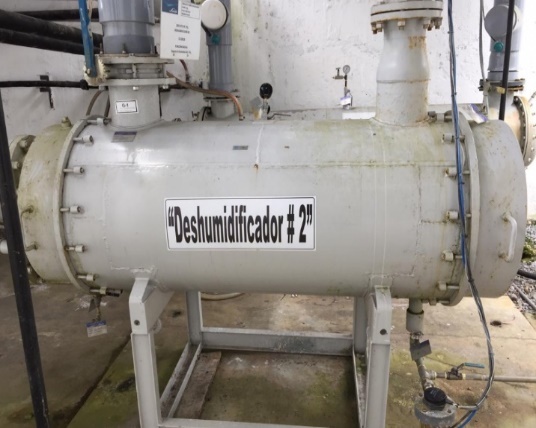 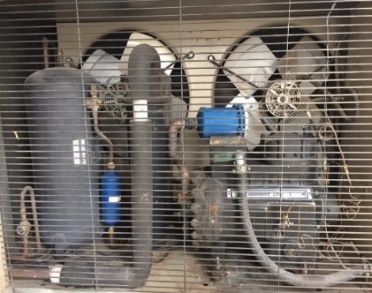 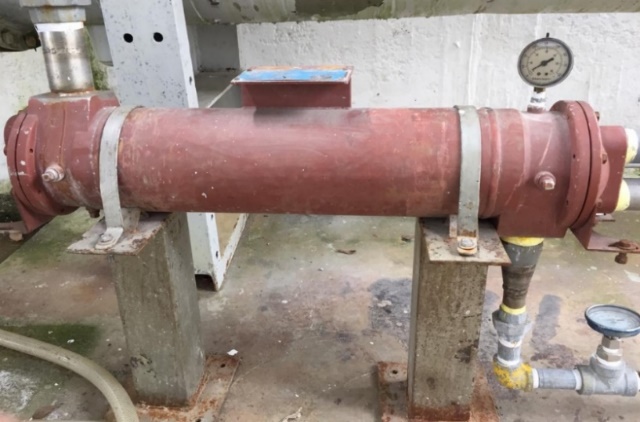 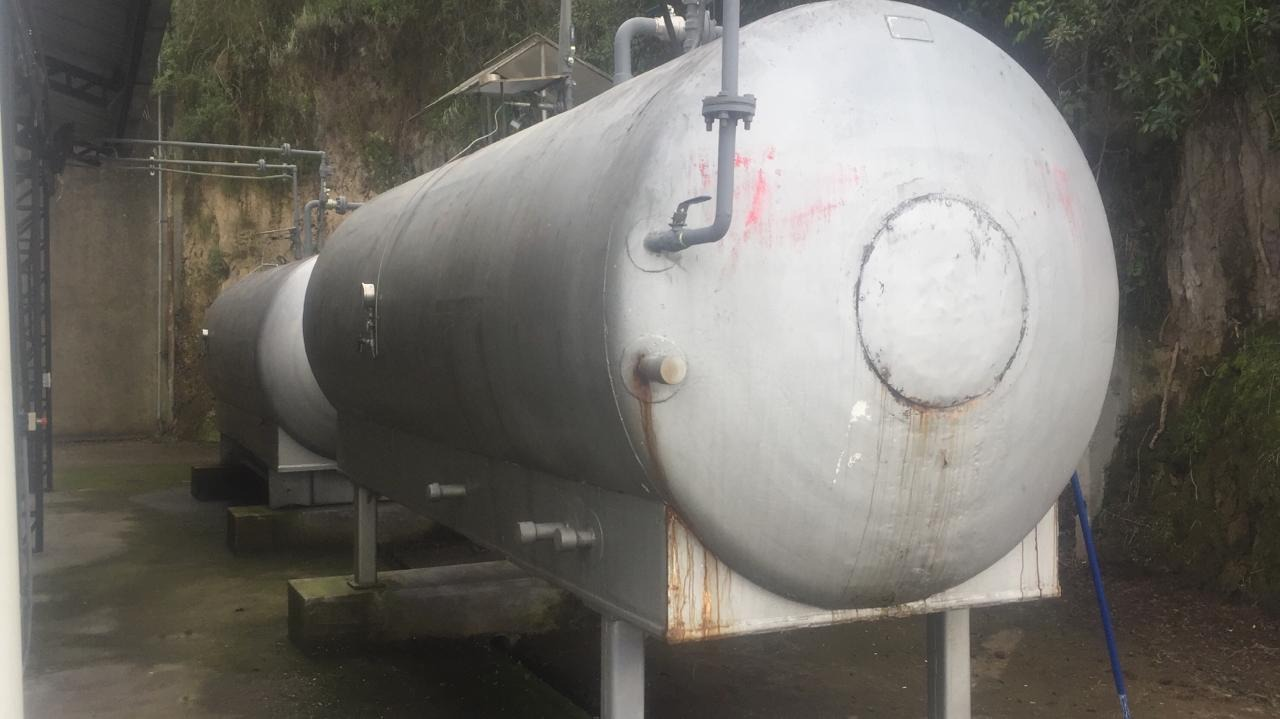 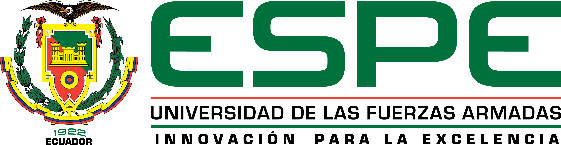 4
1. Introducción
ESPE
2021
Alcance
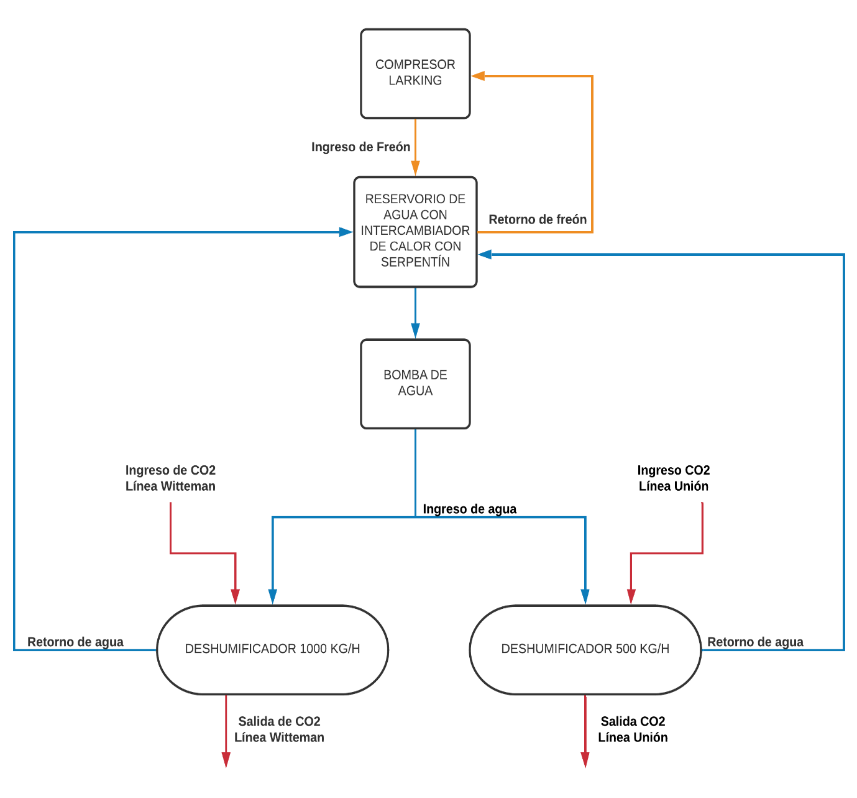 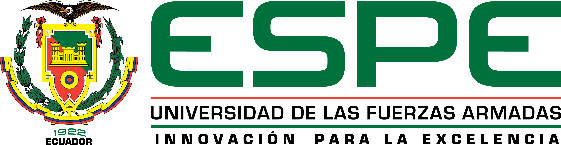 5
1. Introducción
ESPE
2021
Alcance
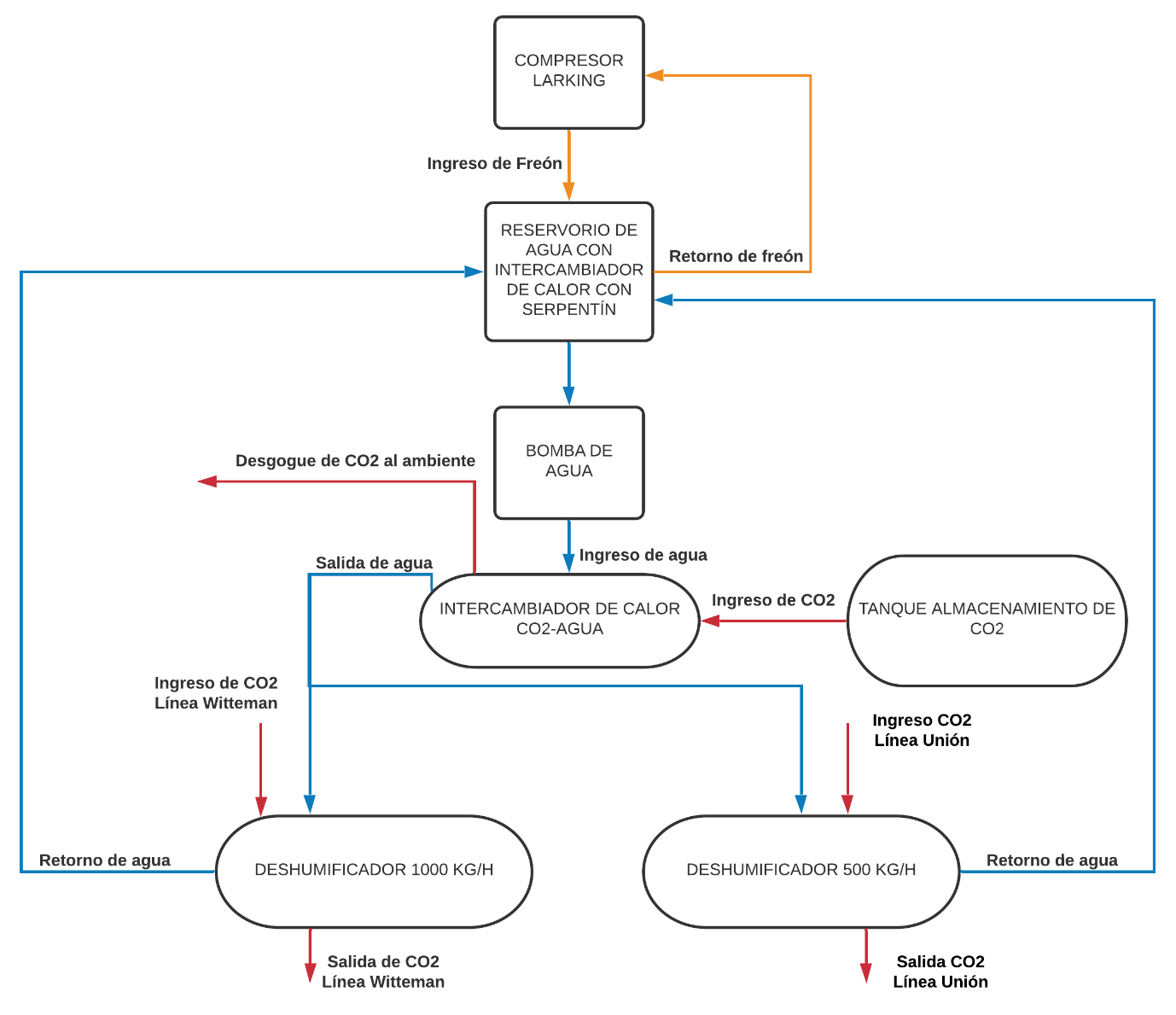 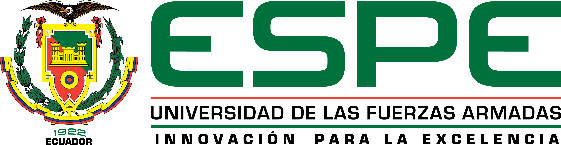 6
2. Objetivos
ESPE
2021
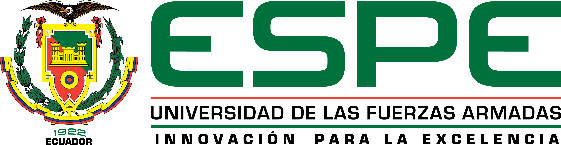 7
3. Desarrollo de Hardware
ESPE
2021
Arquitectura del proceso de deshumificación
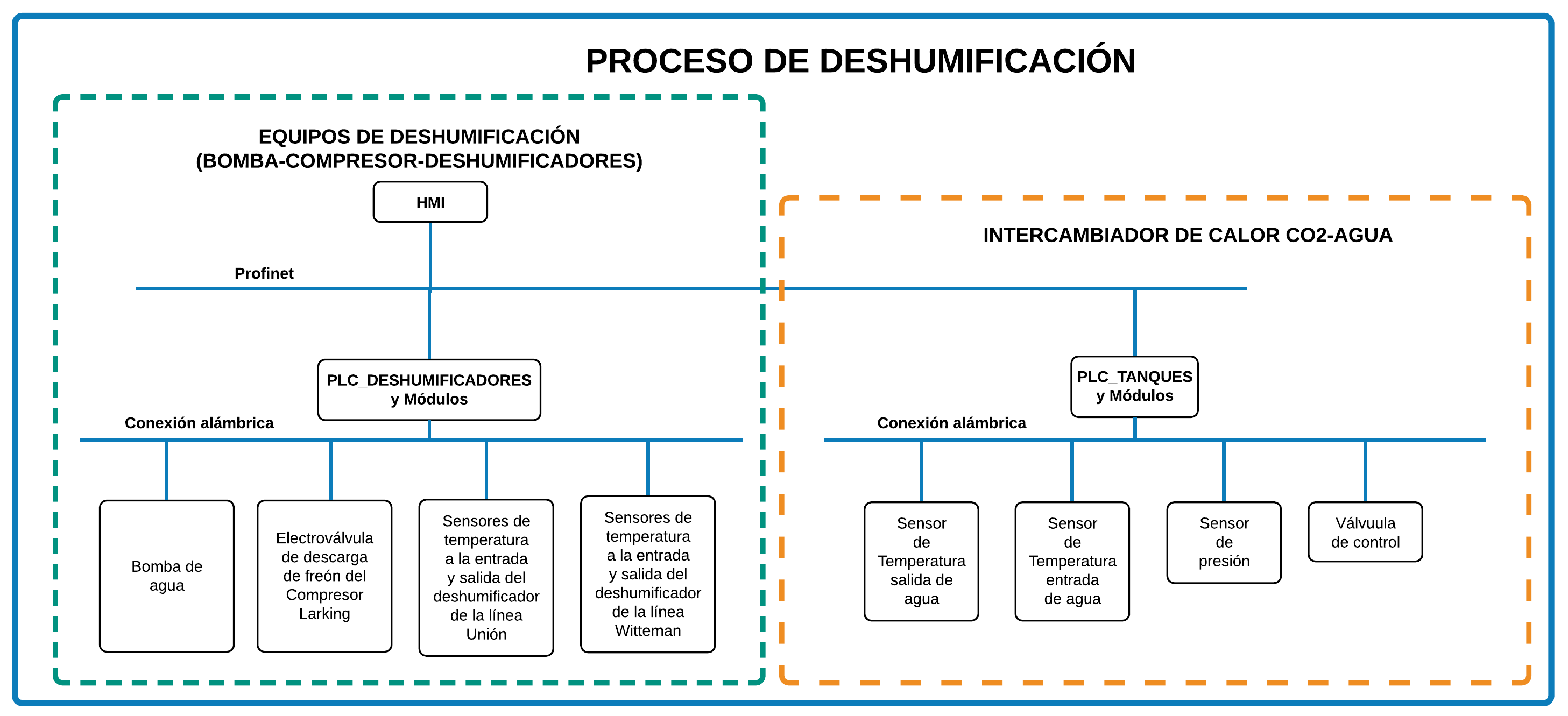 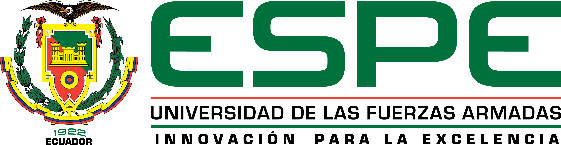 8
3. Desarrollo de Hardware
ESPE
2021
Diagrama P&ID del intercambiador de calor CO2-agua
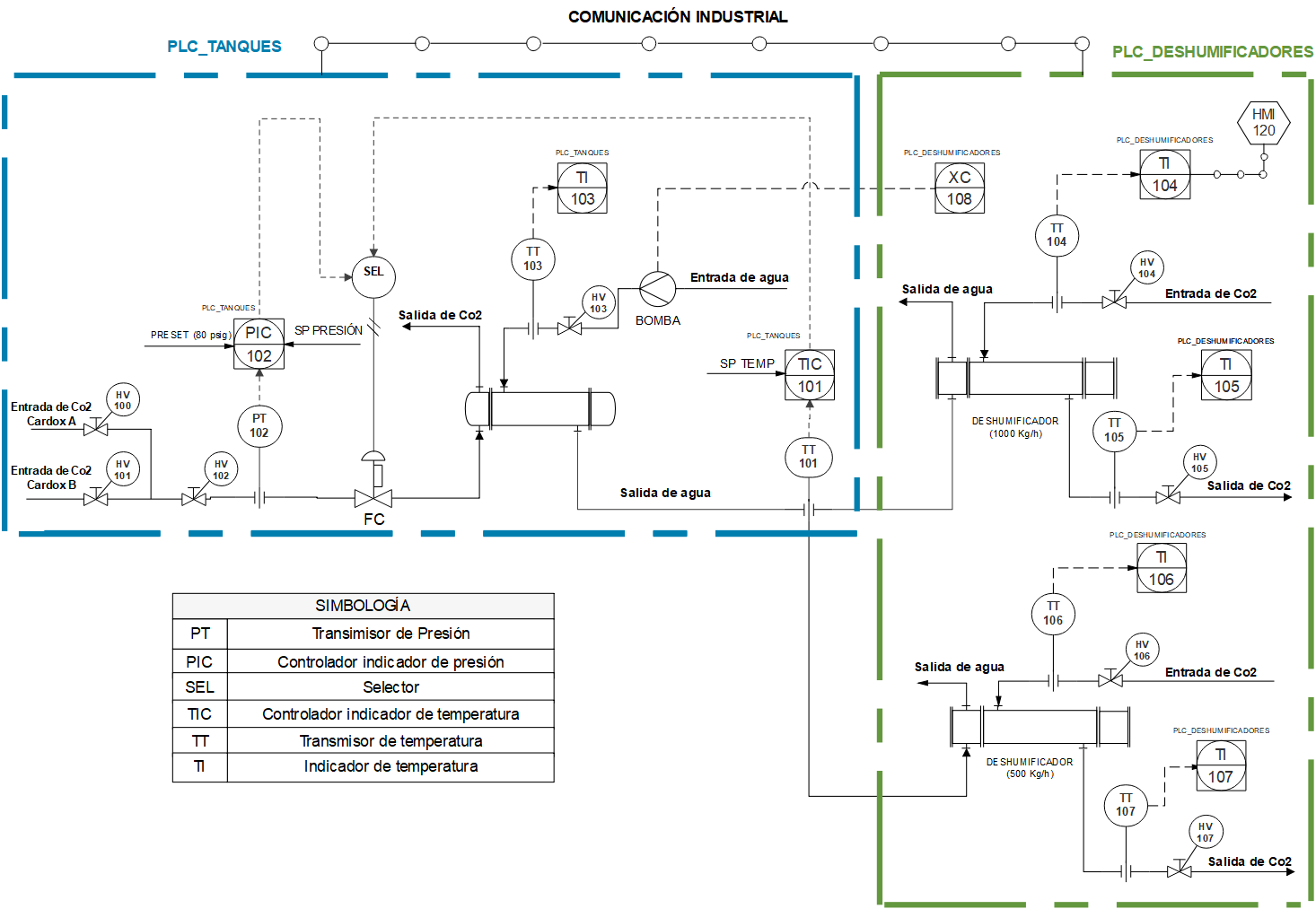 9
3. Desarrollo de Hardware
ESPE
2021
Diagrama P&ID del compresor Larking
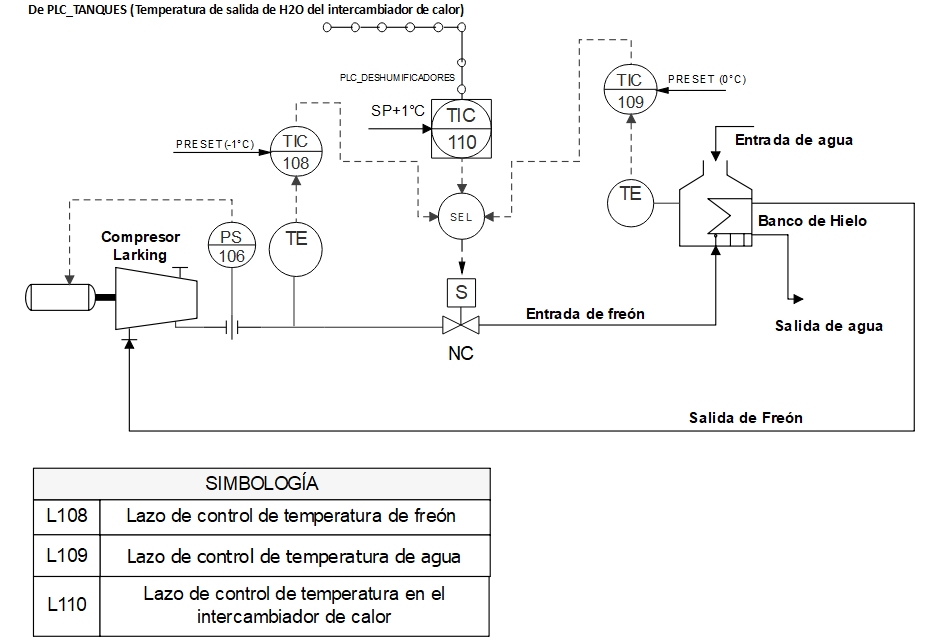 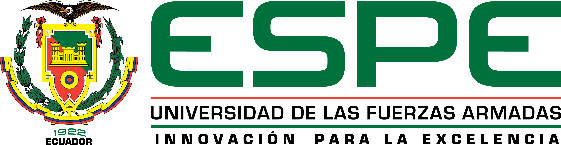 10
3. Desarrollo de Hardware
ESPE
2021
Selección de la técnica de control
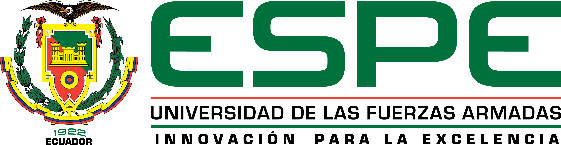 11
3. Desarrollo de Hardware
ESPE
2021
Selección de sensores de temperatura
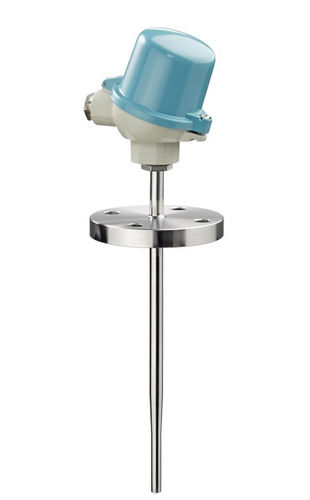 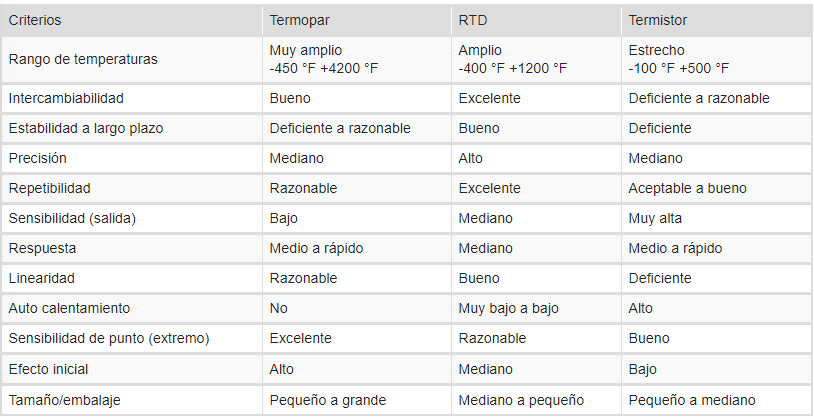 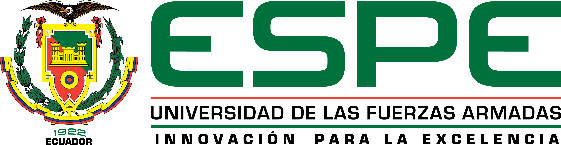 12
3. Desarrollo de Hardware
ESPE
2021
Selección del sensor de presión
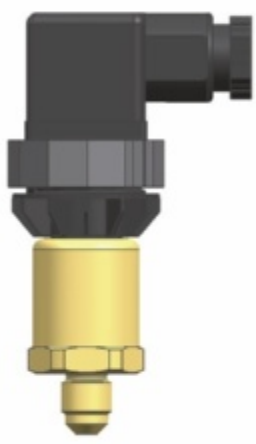 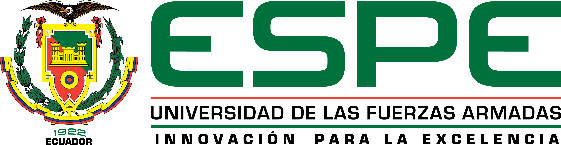 13
3. Desarrollo de Hardware
ESPE
2021
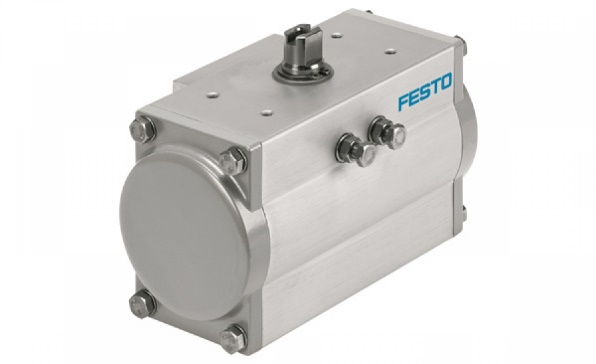 Selección de la válvula de control
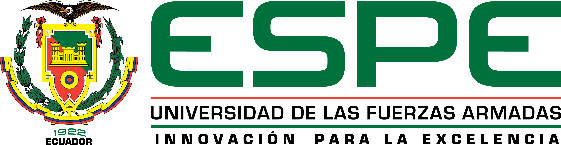 14
3. Desarrollo de Hardware
ESPE
2021
Selección del controlador
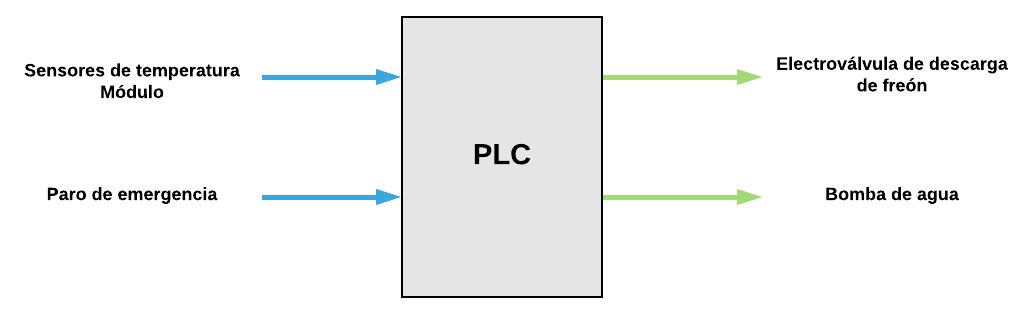 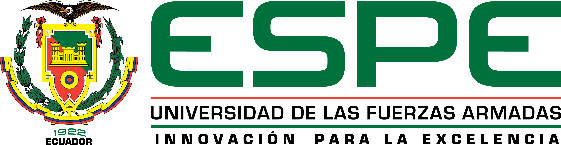 15
3. Desarrollo de Hardware
ESPE
2021
Diagrama de conexión del controlador PLC_DESHUMIFICADORES
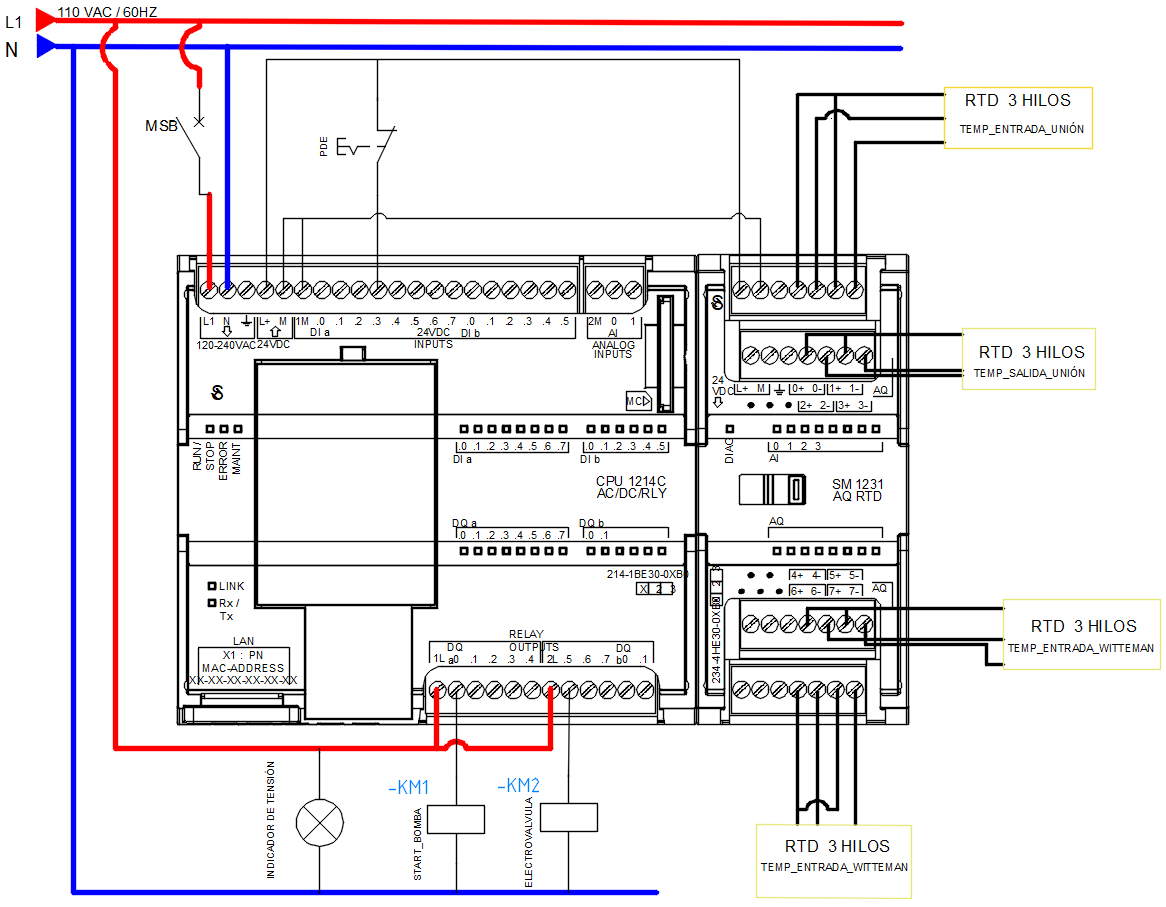 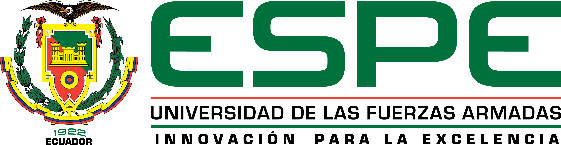 16
3. Desarrollo de Hardware
ESPE
2021
Diagrama de conexión del controlador PLC_TANQUES
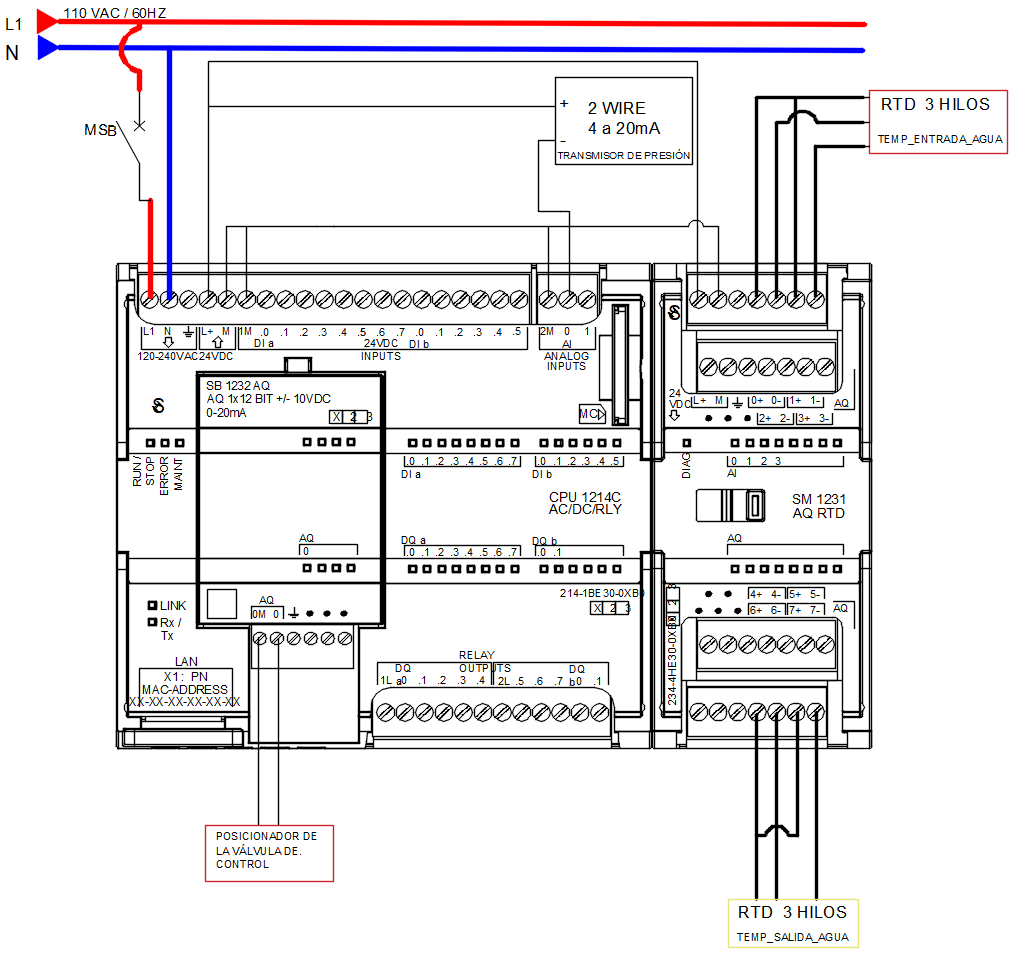 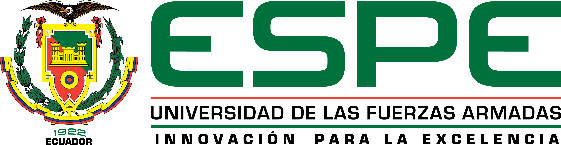 17
4. Desarrollo de software
ESPE
2021
Diagrama de flujo del Control de la electroválvula del compresor Larking
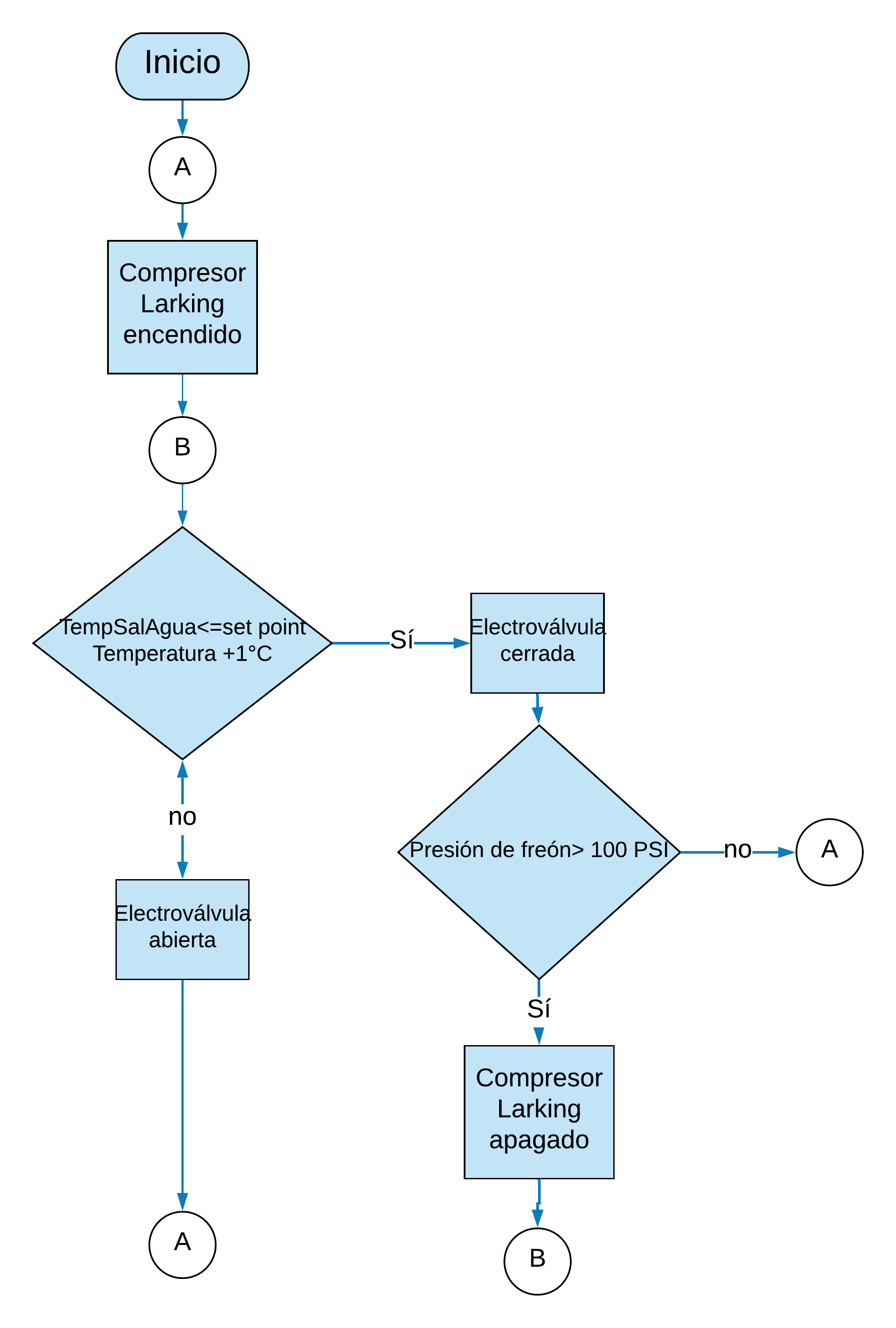 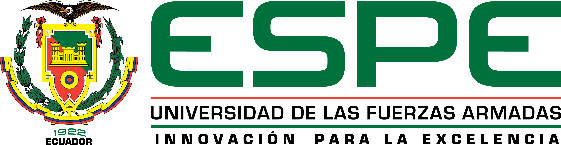 18
4. Desarrollo de software
ESPE
2021
Diagrama de flujo de la válvula de control del intercambiador de calor CO2-agua
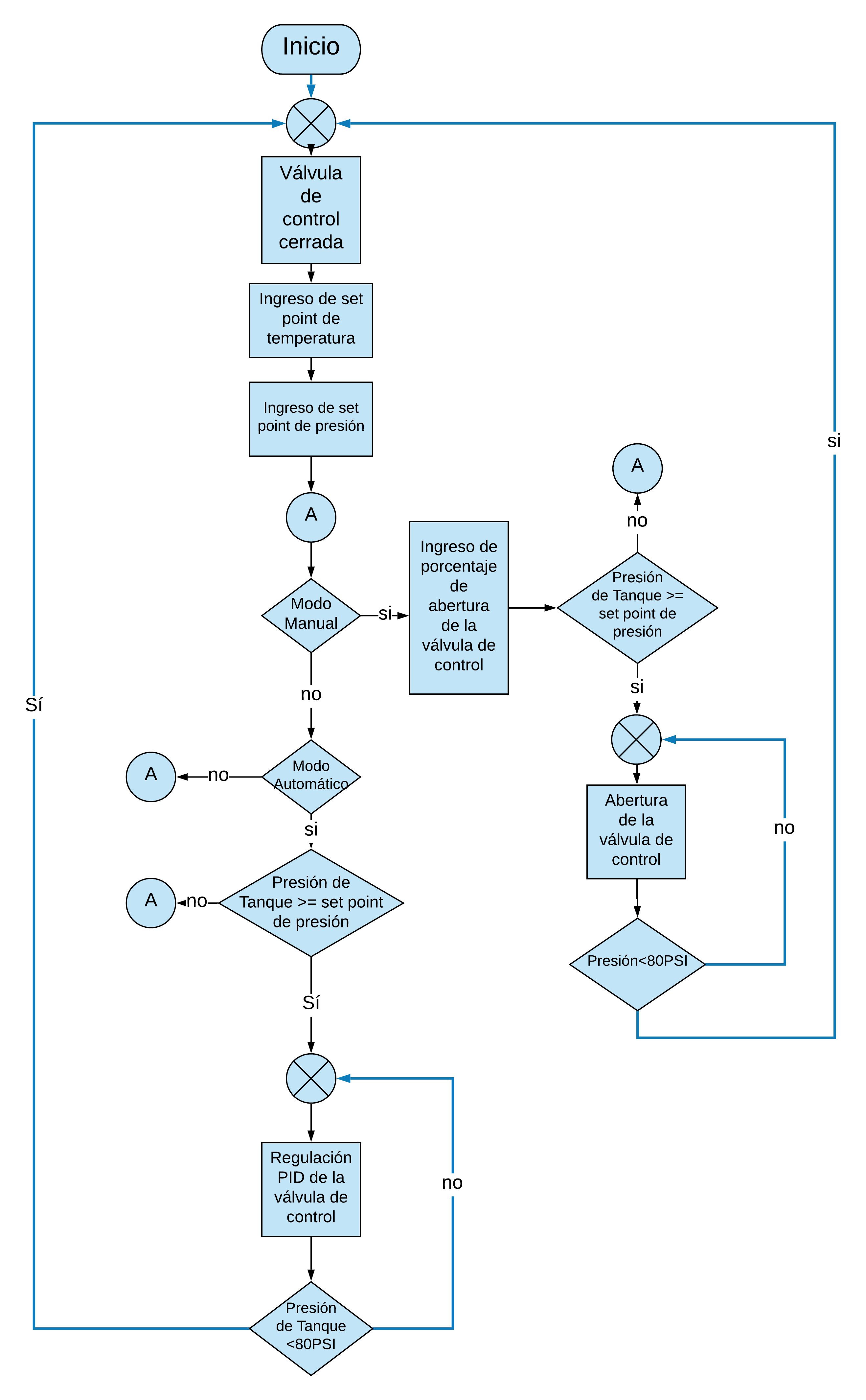 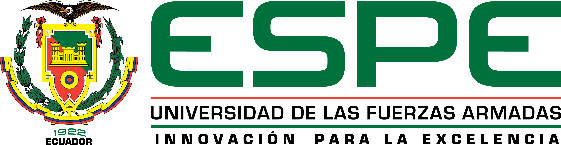 19
4. Desarrollo de software
ESPE
2021
Topología de red
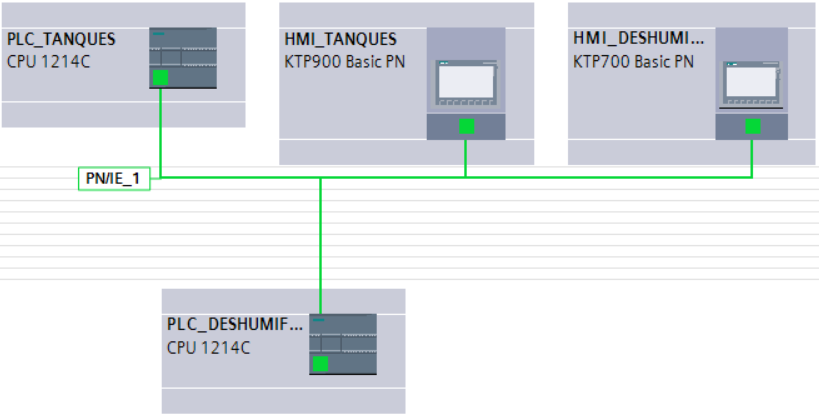 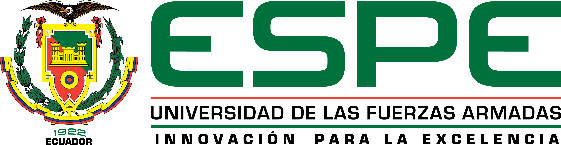 20
4. Desarrollo de software
ESPE
2021
Datos enviados de los controladores
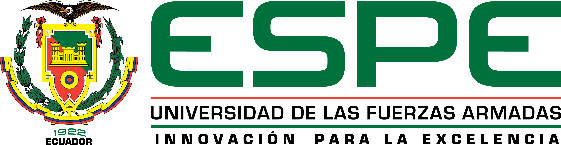 21
4. Desarrollo de software
ESPE
2021
Diseño de HMI's
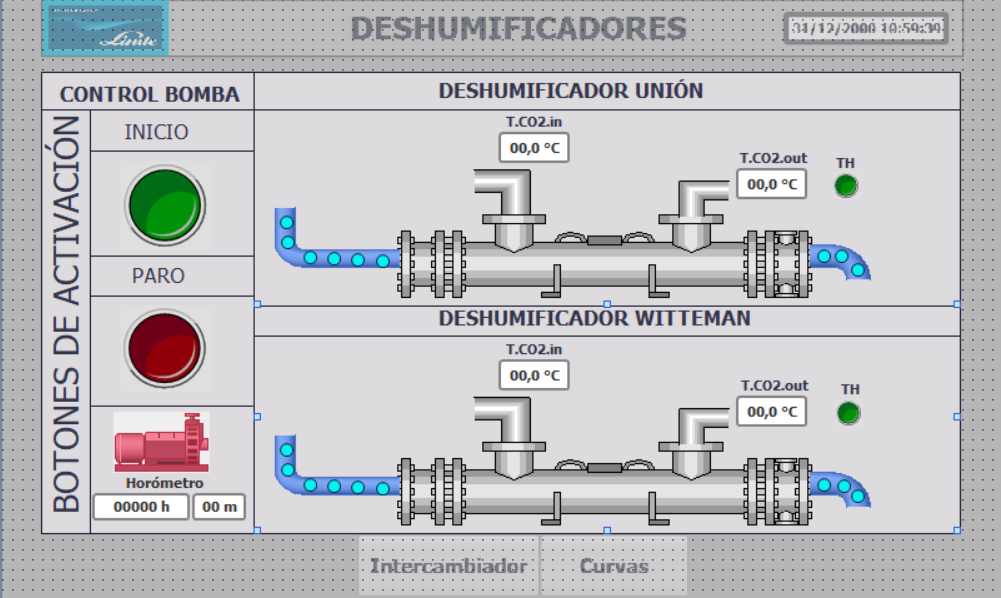 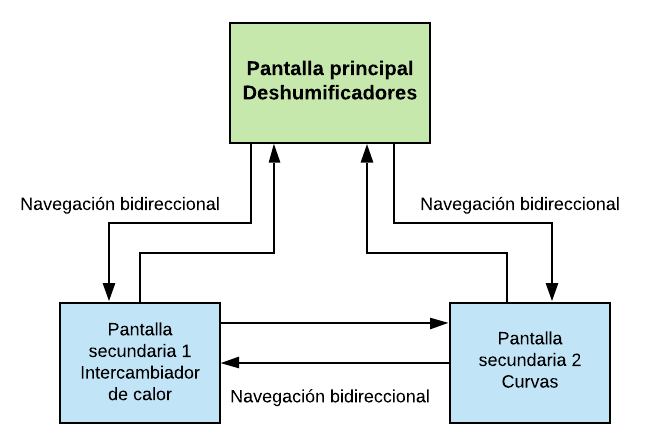 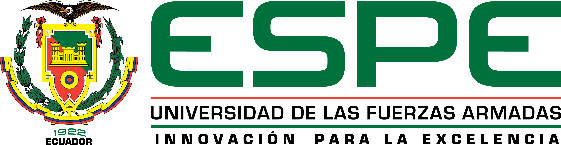 22
4. Desarrollo de software
ESPE
2021
Diseño de HMI's
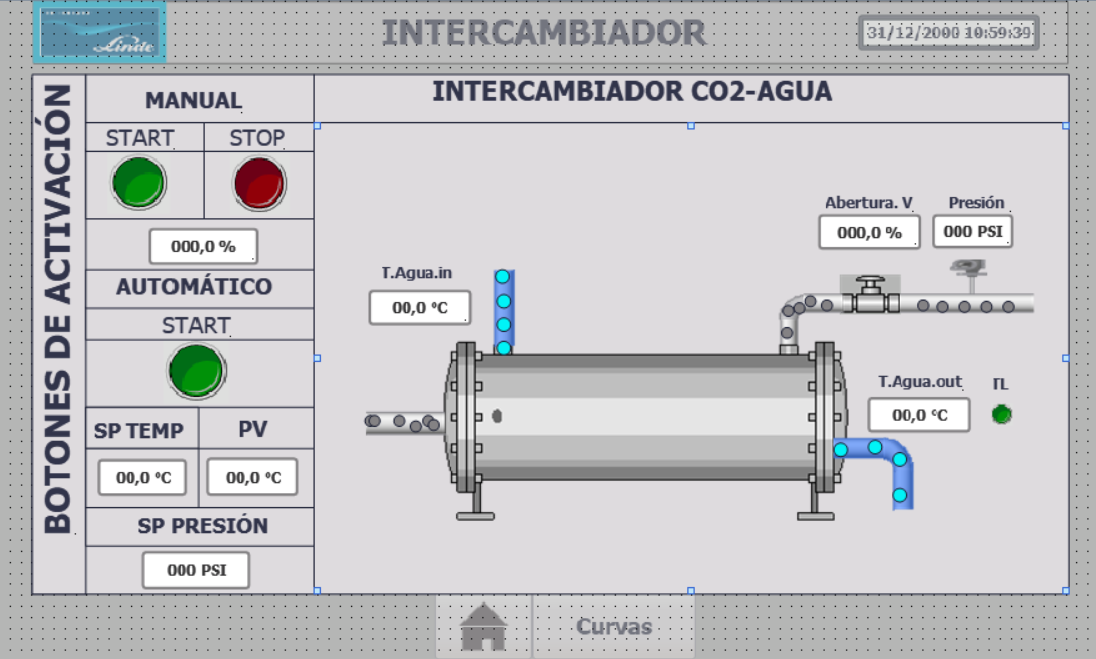 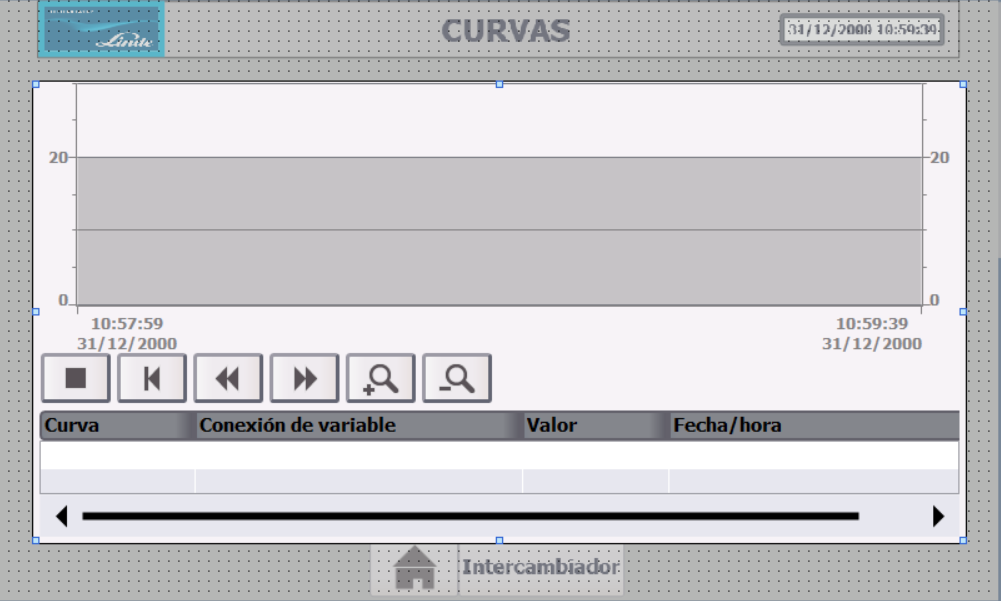 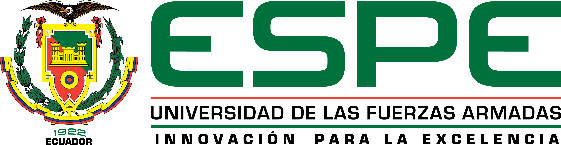 23
4. Implementación
ESPE
2021
Diseño del tablero de eléctrico
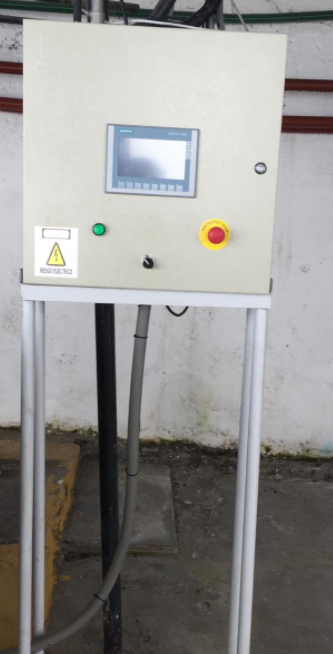 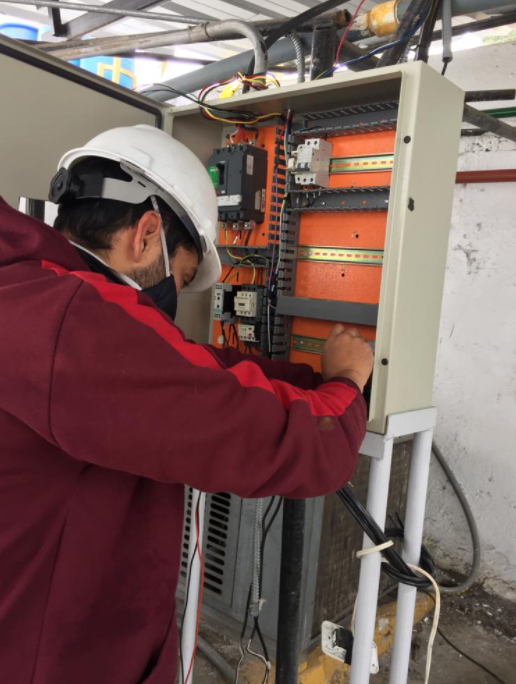 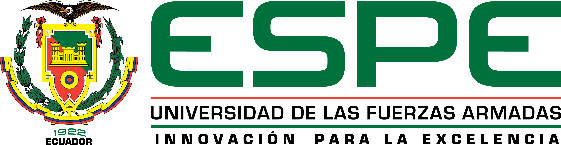 24
4. Implementación
ESPE
2021
Disposición de los elementos (Vista Frontal)
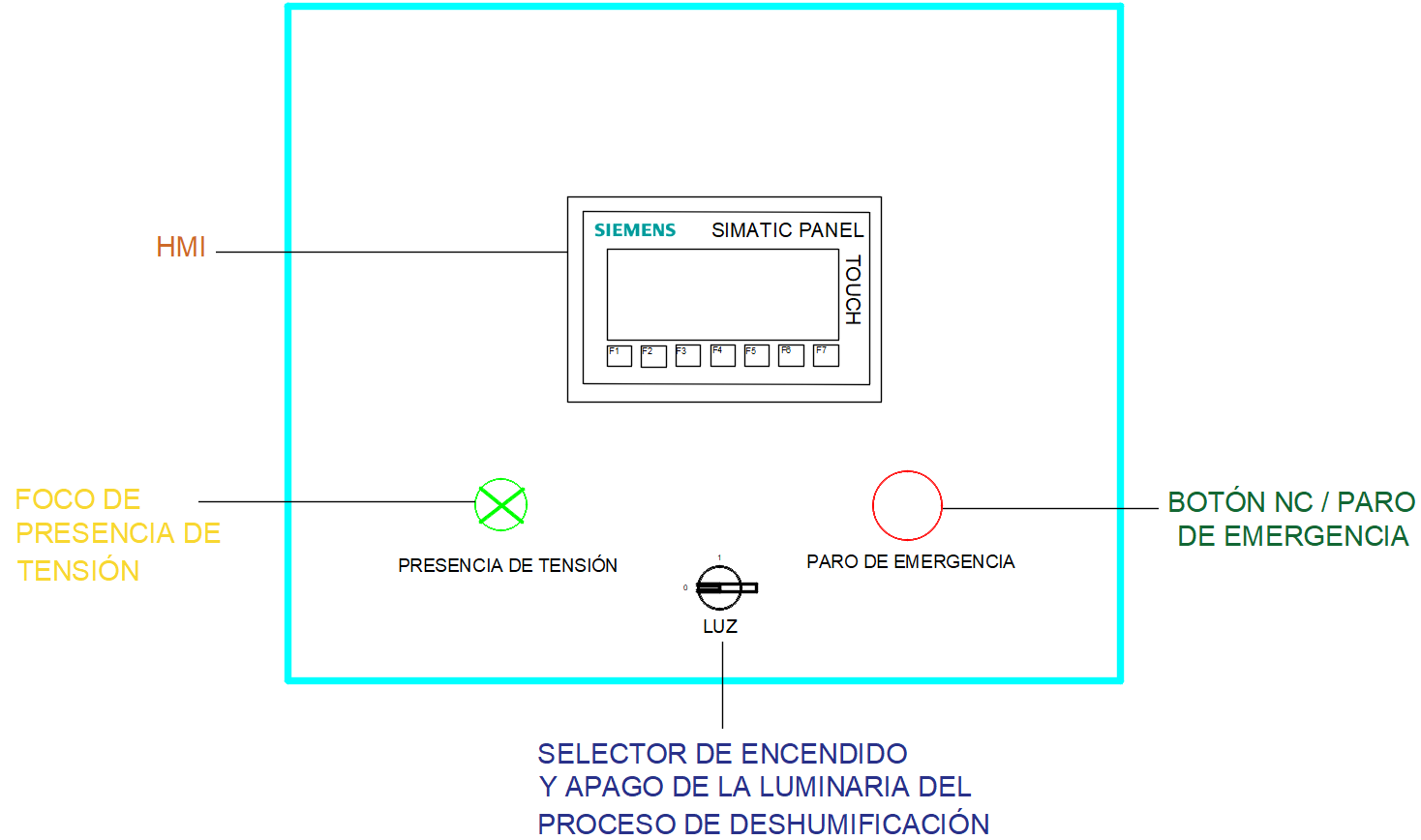 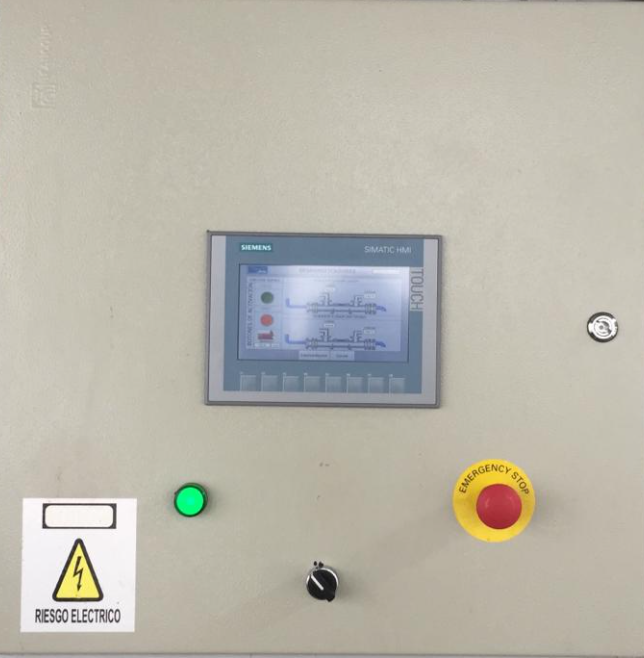 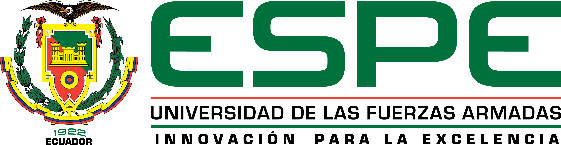 25
4. Implementación
ESPE
2021
Disposición de los elementos (Vista interior)
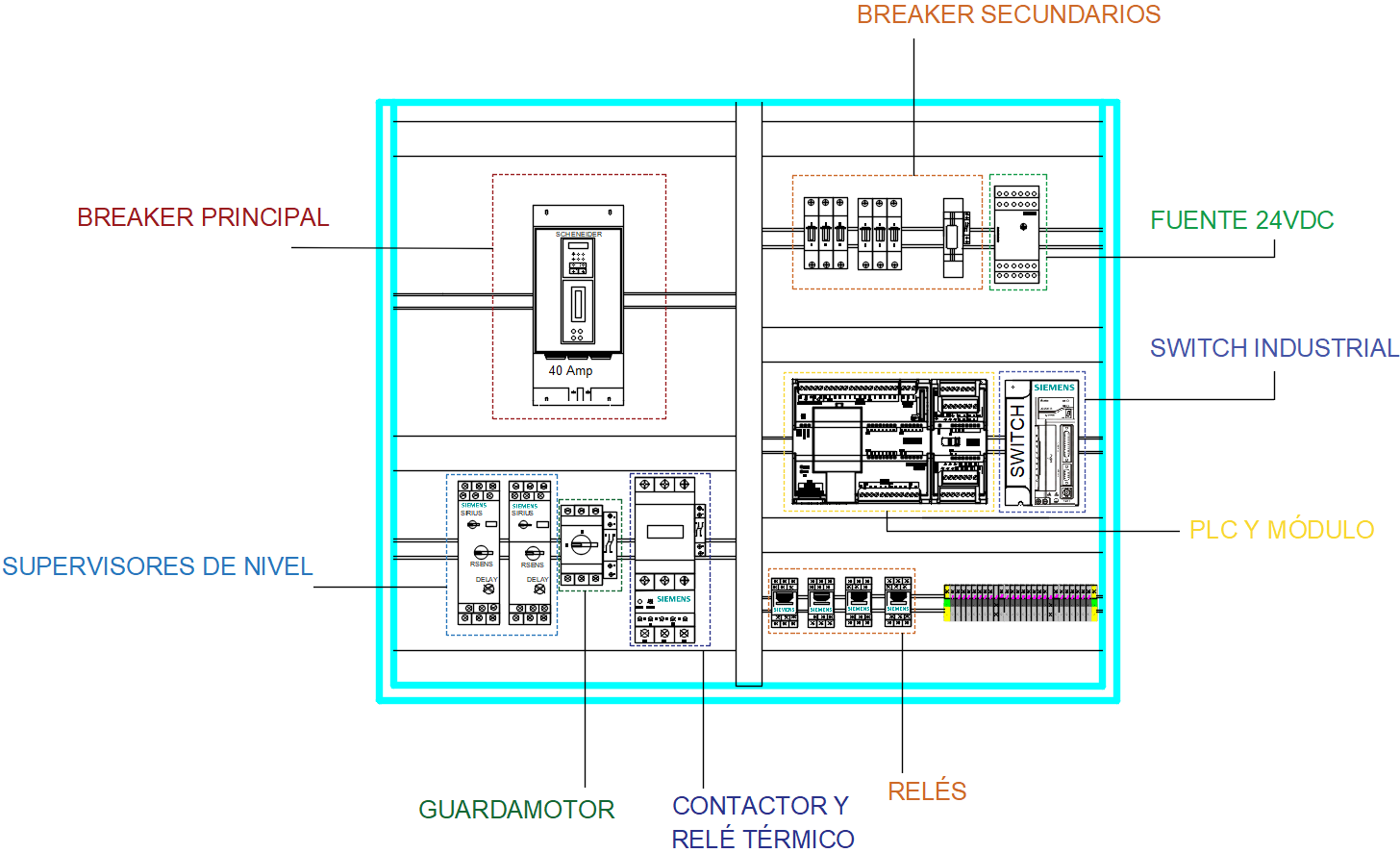 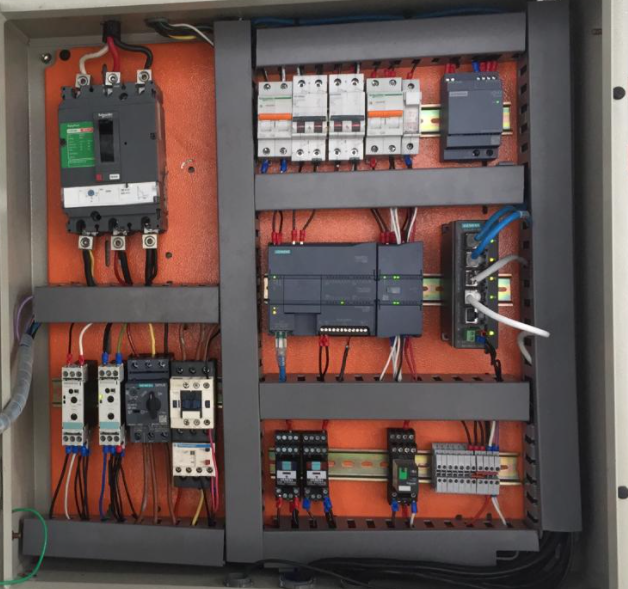 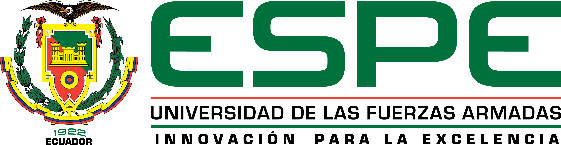 26
4. Implementación
ESPE
2021
Instalación del intercambiador de calor CO2-agua
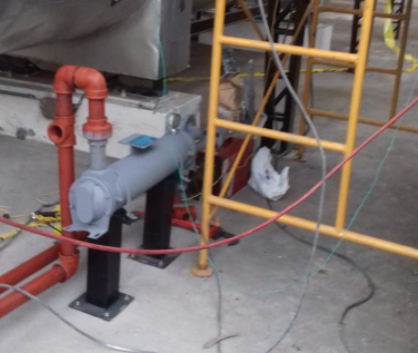 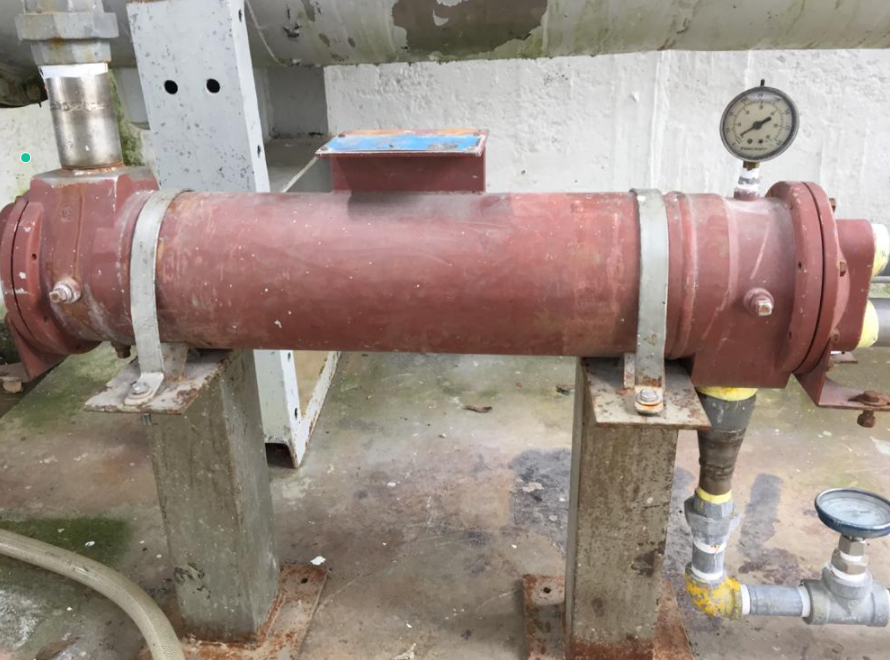 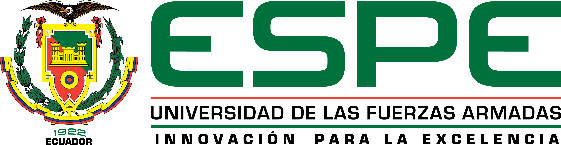 27
4. Implementación
ESPE
2021
Instalación de tubería de agua
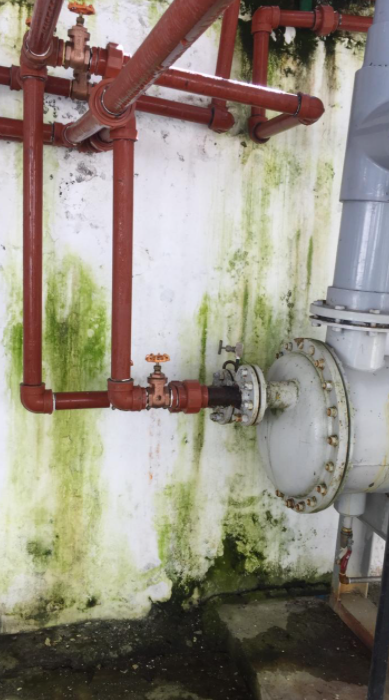 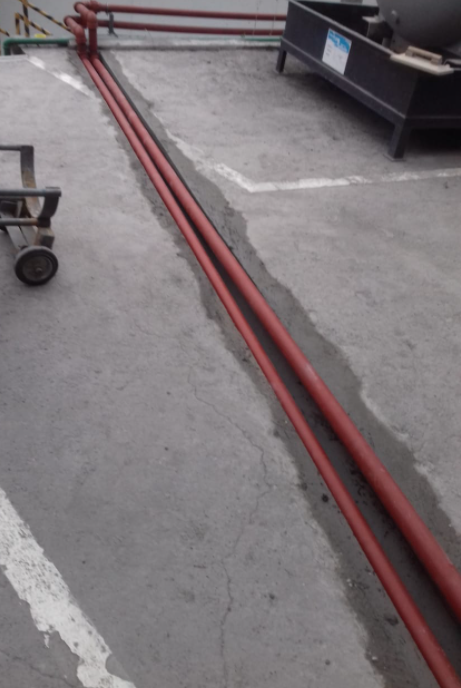 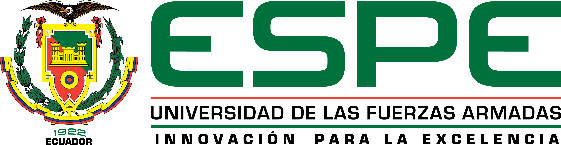 28
4. Implementación
ESPE
2021
Instalación de tubería de CO2
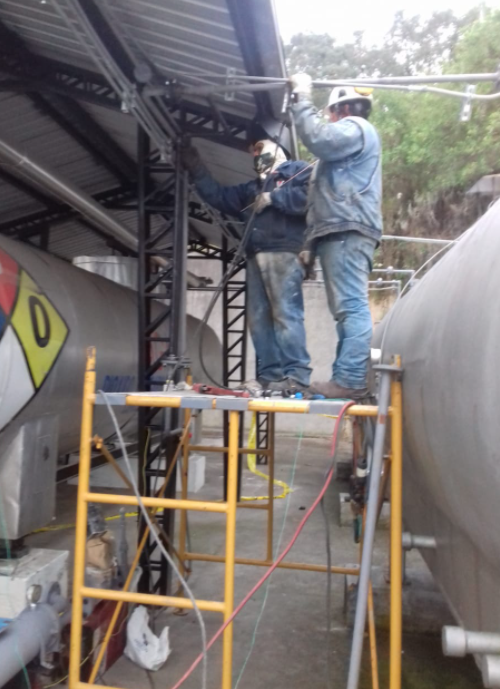 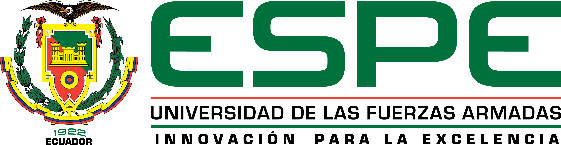 29
4. Implementación
ESPE
2021
Instalación de sensores de temperatura
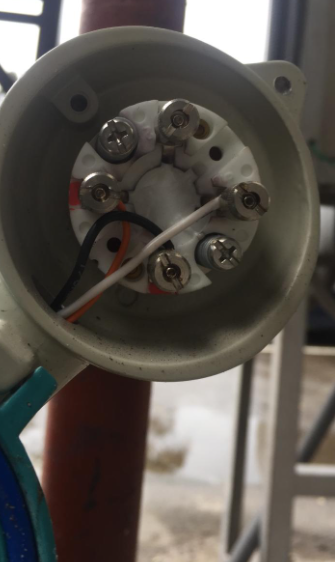 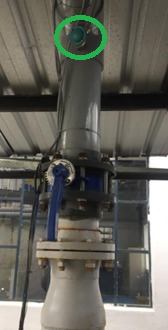 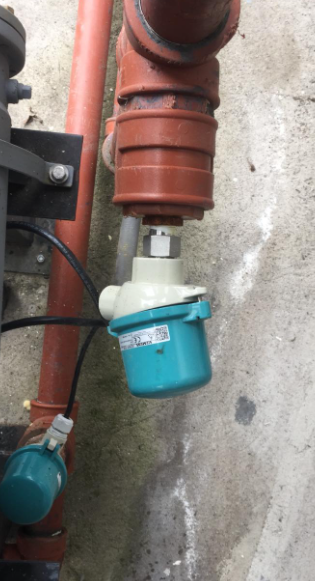 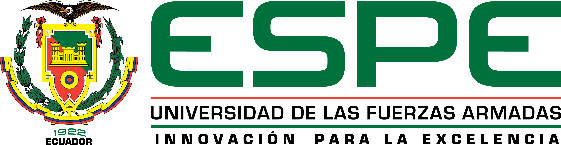 30
4. Implementación
ESPE
2021
Instalación de sensores de presión
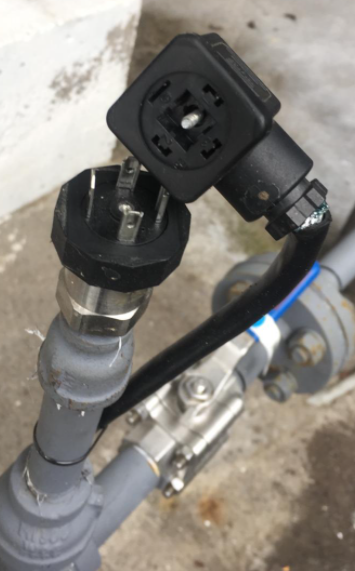 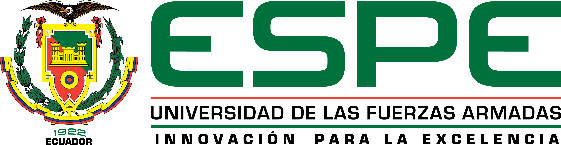 31
4. Implementación
ESPE
2021
Instalación de actuadores (Válvula de control del intercambiador de calor CO2-agua)
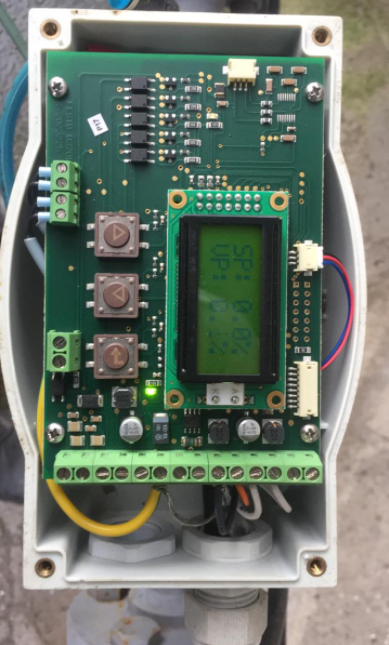 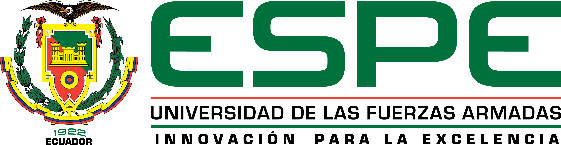 32
5. Resultados
ESPE
2021
Consumo energético del compresor Larking
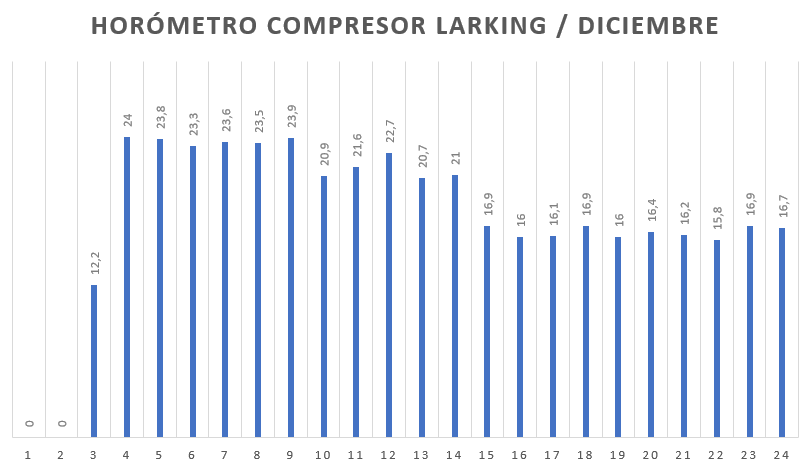 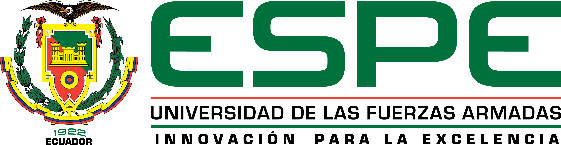 33
5. Resultados
ESPE
2021
Consumo energético del compresor Larking
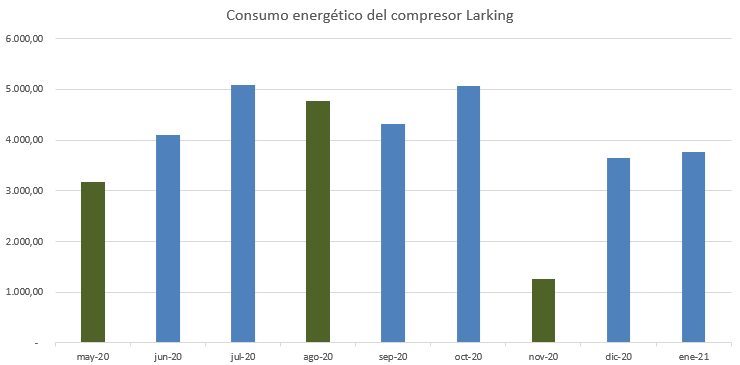 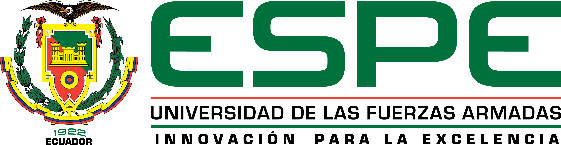 34
5. Resultados
ESPE
2021
Análisis de producción de LIC
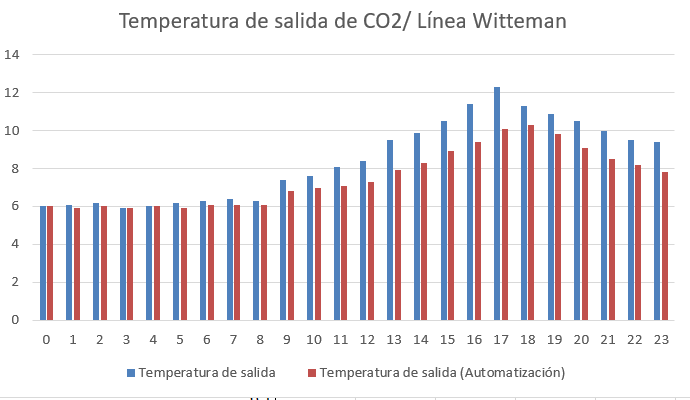 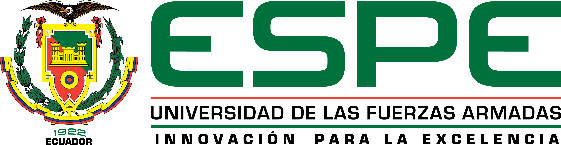 35
5. Resultados
ESPE
2021
Análisis de producción de LIC
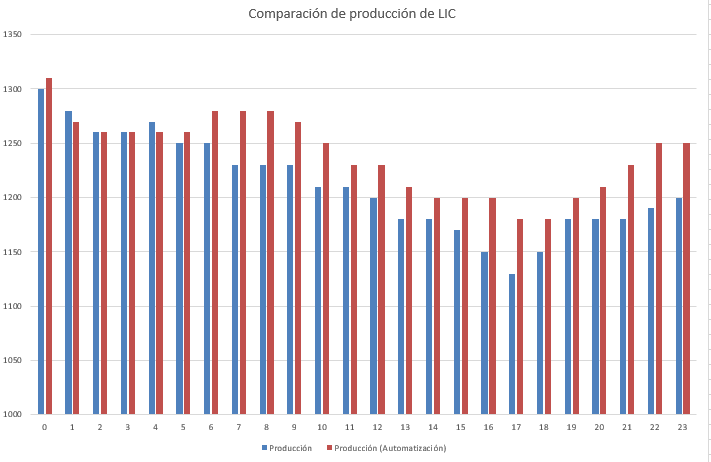 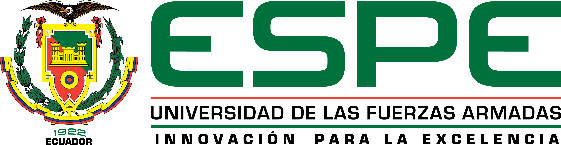 36
5. Resultados
ESPE
2021
Análisis Financiero
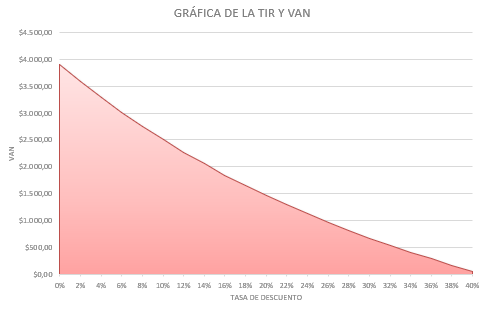 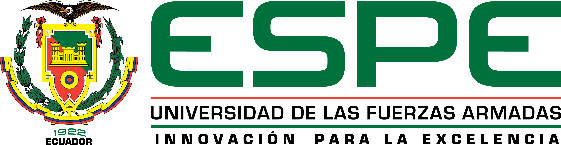 37
6. Conclusiones y Recomendaciones
ESPE
2021
Conclusiones
La implementación y diseño de la automatización del intercambiador de calor CO2-agua en el proceso de deshumificación permitirá disminuir el consumo energético del compresor Larking en un promedio de 60 kWh/día. 
Se empleó las mermas de CO2 que anteriormente se enviaban al ambiente para enfriar el agua que ingresa a los deshumificadores por medio de un intercambiador de calor CO2-agua.
La instrumentación y supervisión del proceso de deshumificación permitirá a los técnicos operadores de planta CO2 conocer condiciones anormales dentro del proceso de deshumificación.
Se implementa protección eléctrica en la bomba de agua del proceso de deshumificación esto debido a que anteriormente el equipo carecía de protecciones contra sobrecorrientes y sobrecargas.
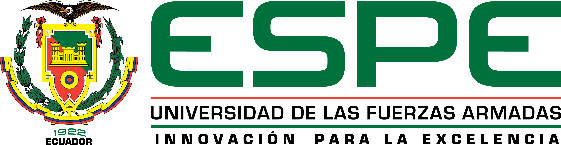 38
6. Conclusiones y Recomendaciones
ESPE
2021
Recomendaciones
Se recomienda la instalación de una nueva bomba de agua como sistema redundante en el proceso de deshumificación por la importancia de este equipo en el proceso productivo.
Se recomienda desarrollar un plan de mantenimiento preventivo eléctrico y mecánico tanto para el tablero eléctrico instalado y los dispositivos del proceso de deshumificación.
Se recomienda la instalación de un sensor de nivel en el reservorio de agua del proceso de deshumificación para protección de la bomba de agua.
Se recomienda instalar aislante térmico en la tubería de agua para no ganar capacidad térmica por contacto indirecto del agua con el ambiente.
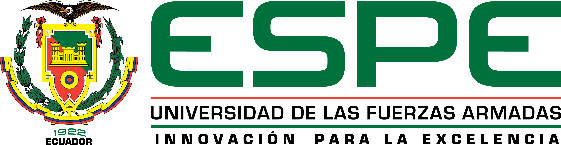 39
ESPE
2021
GRACIAS
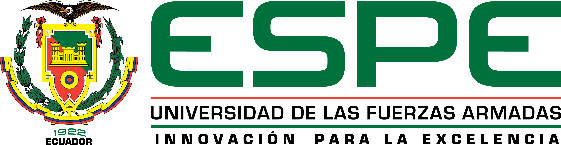 40